Всероссийская диагностика функциональной грамотности учащихся 8-х и 9-х классов БОУ г. Омска «Гимназия №19»
Диагностика функциональной грамотности проводилась в три этапа:
13-15 ноября: 
читательская грамотность 
(8-е классы), 
математическая грамотность 
(9-е классы);

5 декабря: 
математическая грамотность
 (8-е классы), 
естественнонаучная грамотность 
(9-е классы);

18-20 декабря: 
естественнонаучная грамотность 
(8-е классы), 
читательская грамотность 
(9-е классы).
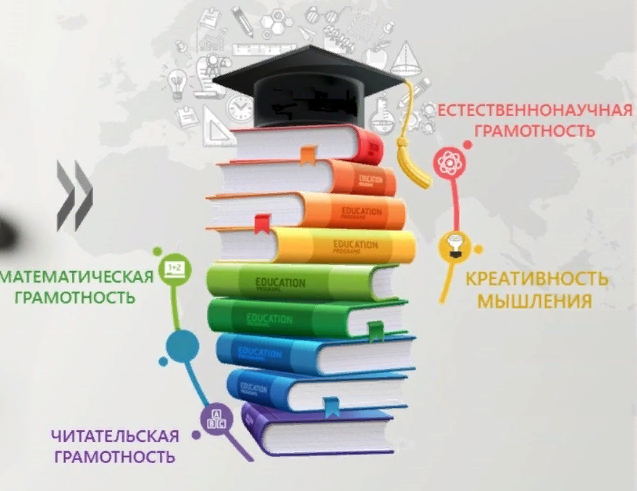 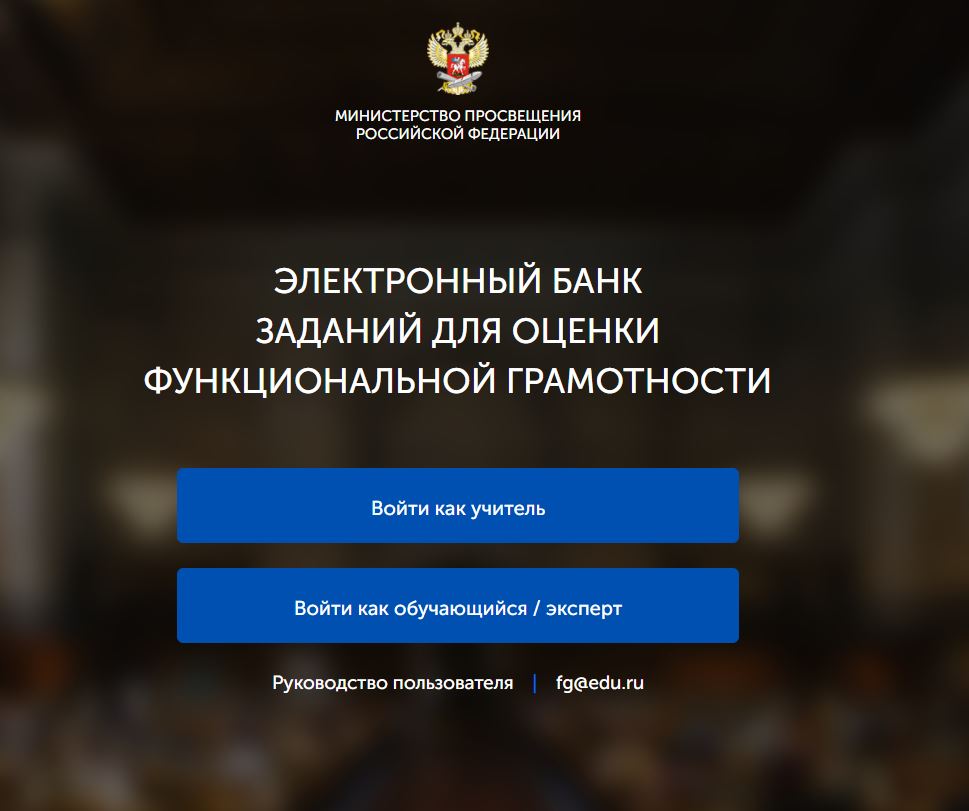 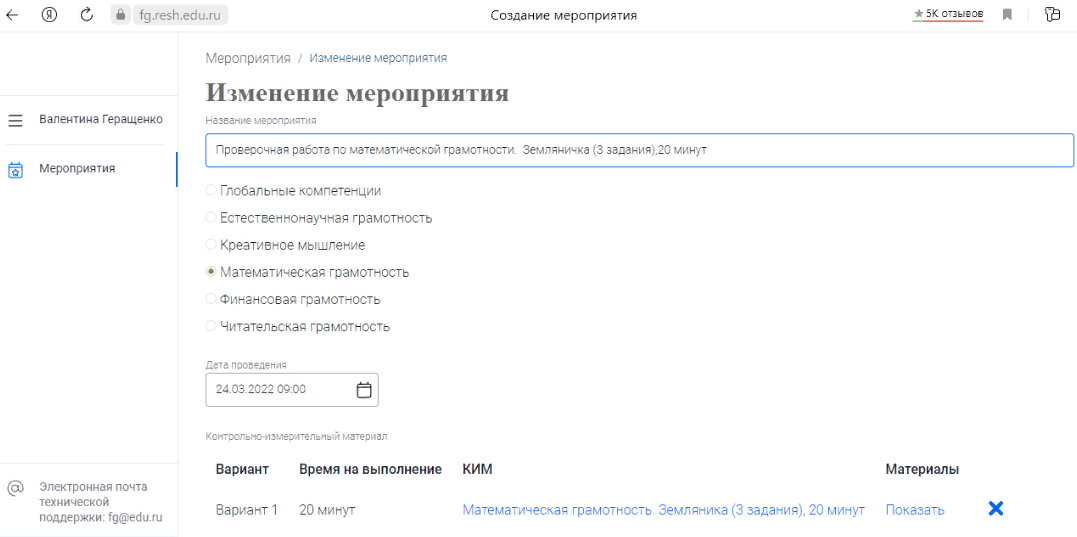 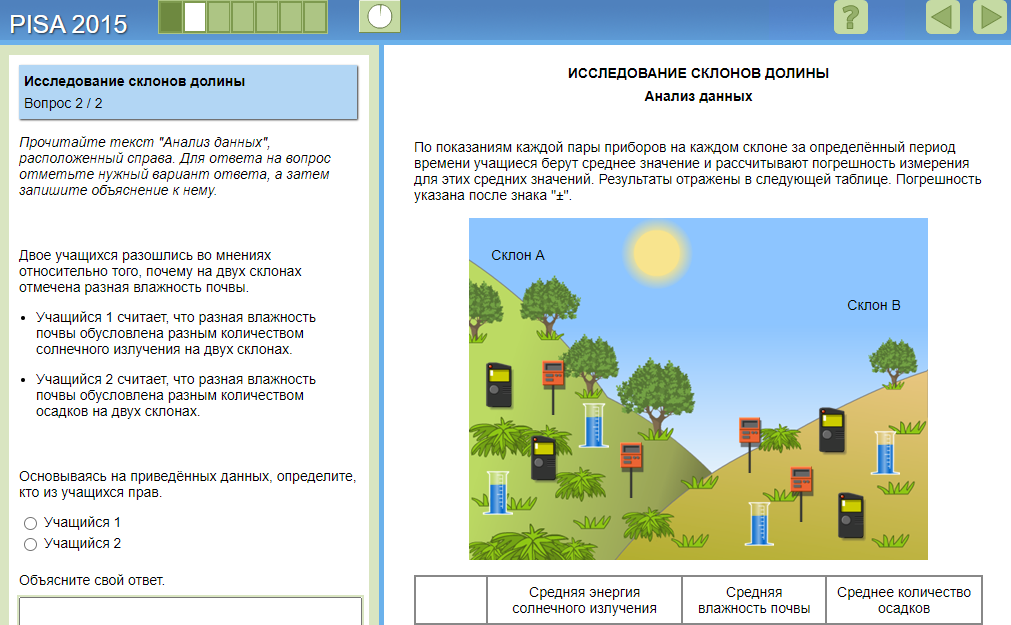 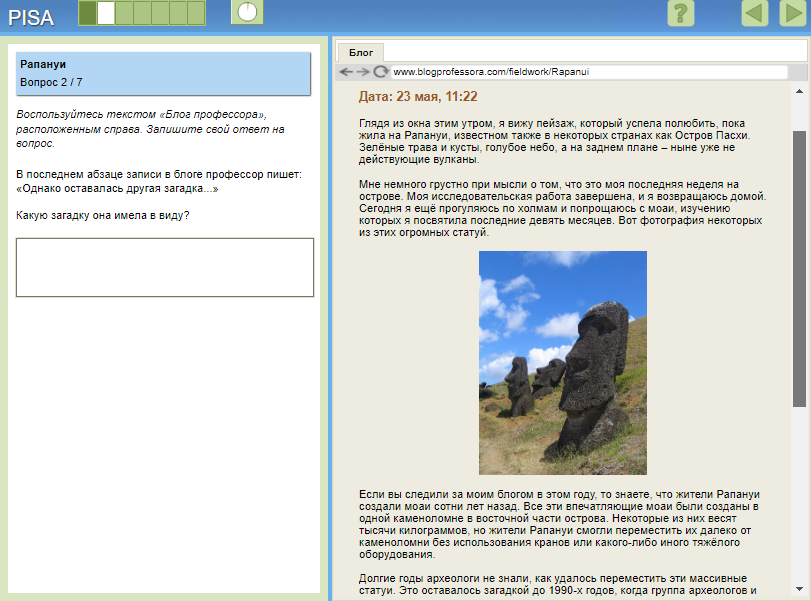 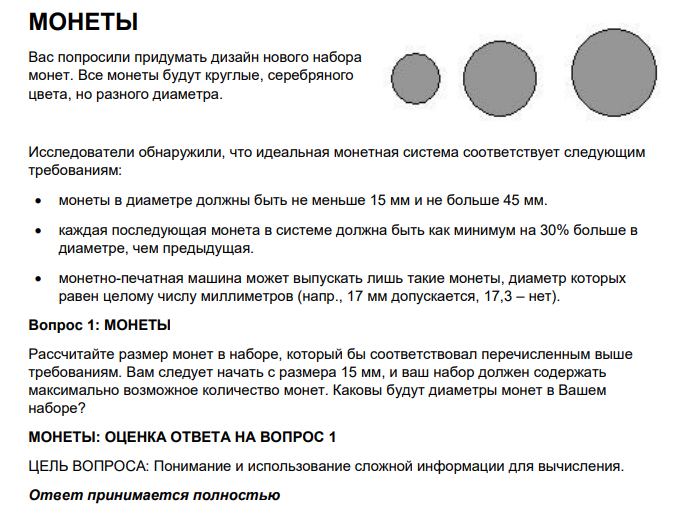 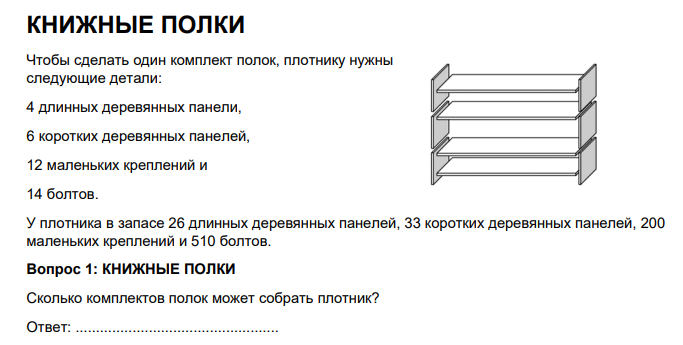 8-1 класс
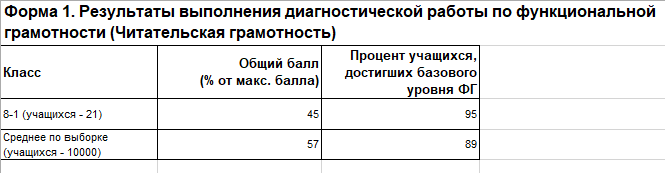 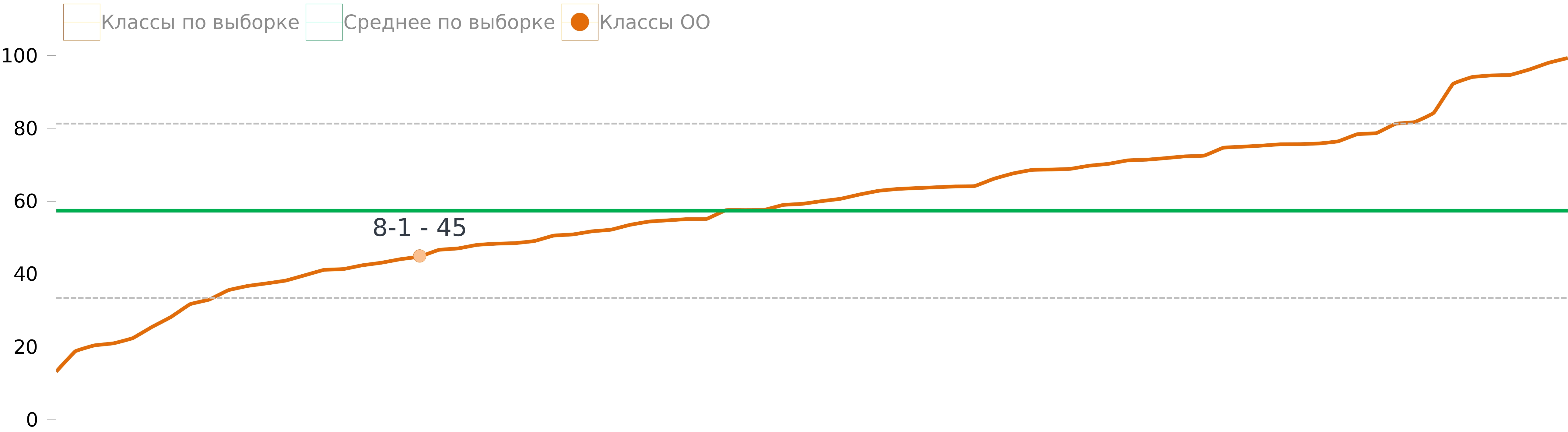 8-1 класс
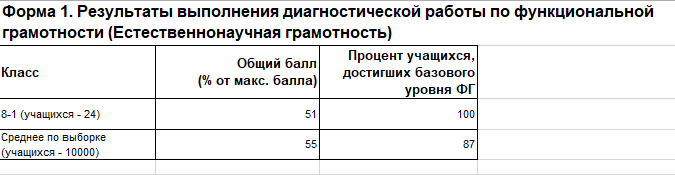 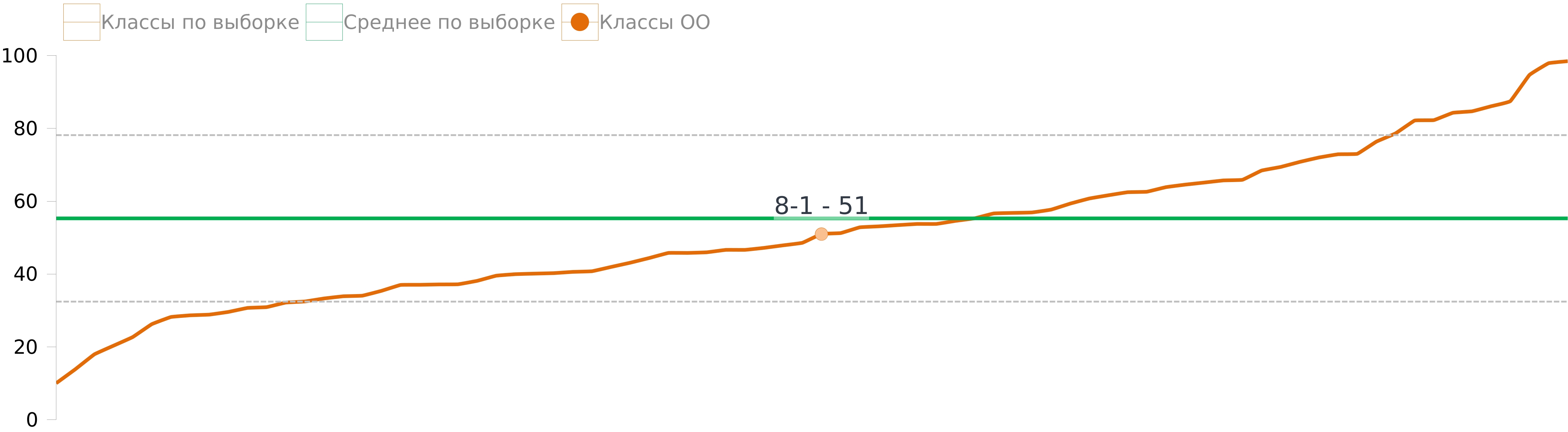 8-1 класс
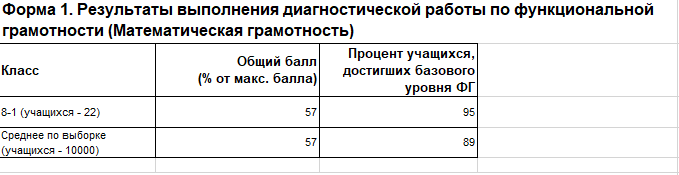 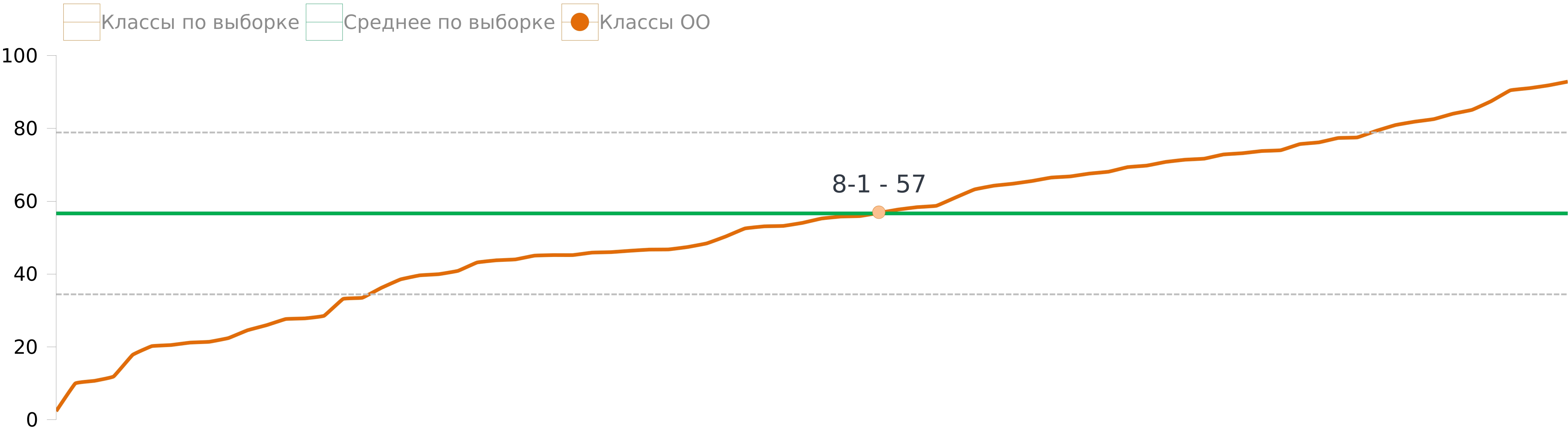 8-2 класс
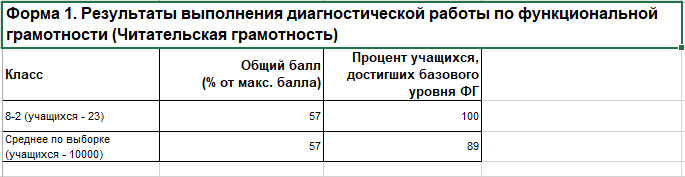 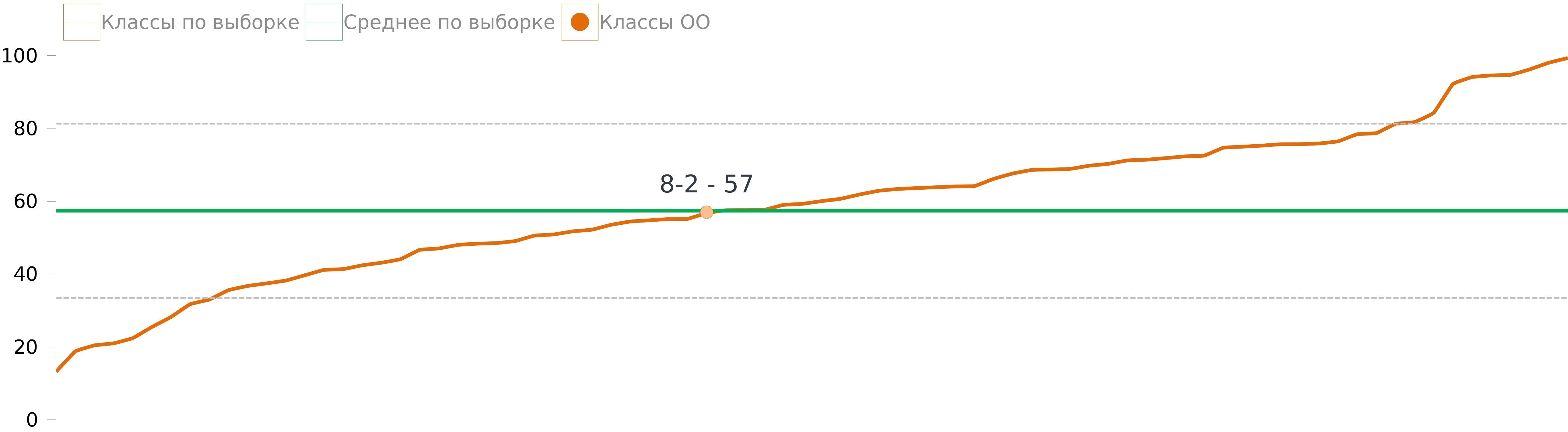 8-2 класс
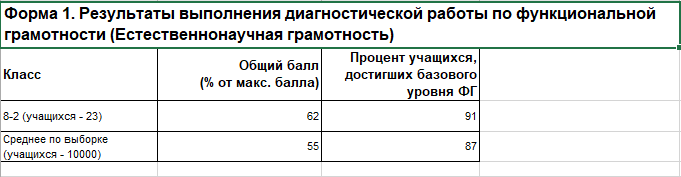 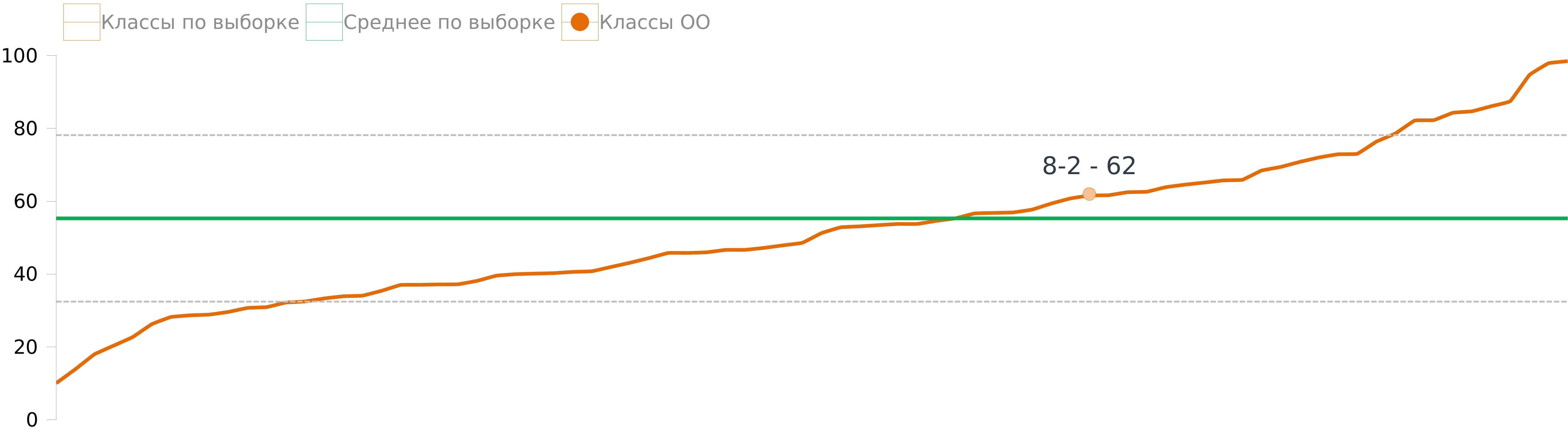 8-2 класс
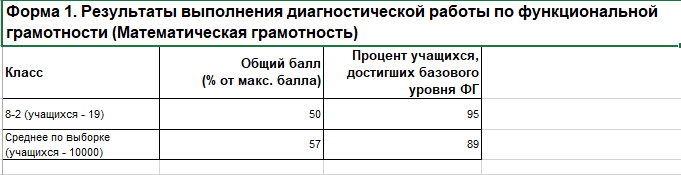 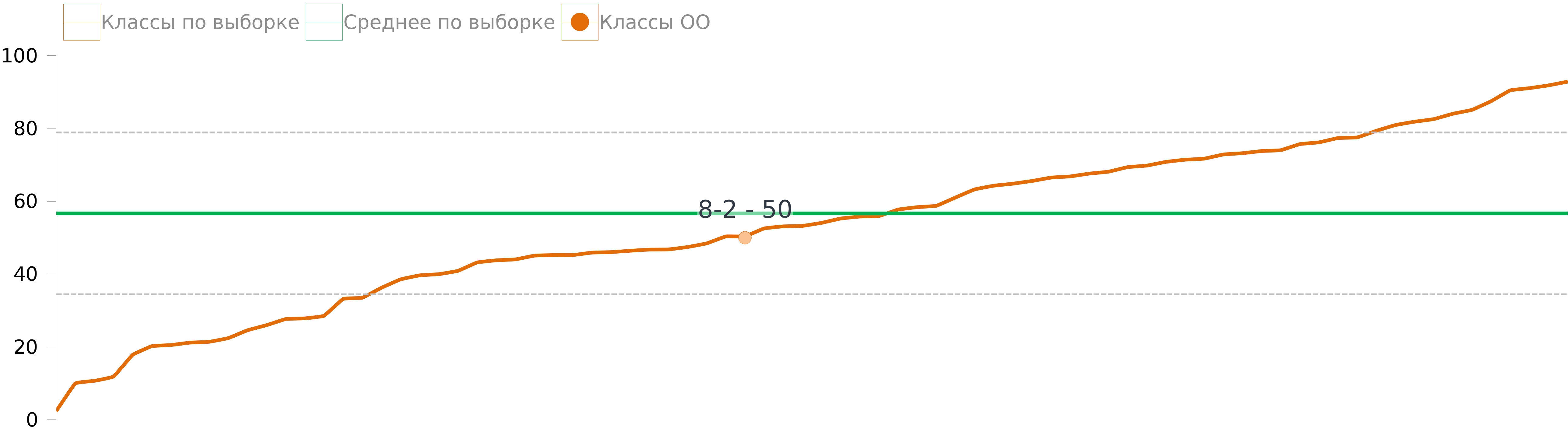 8-3 класс
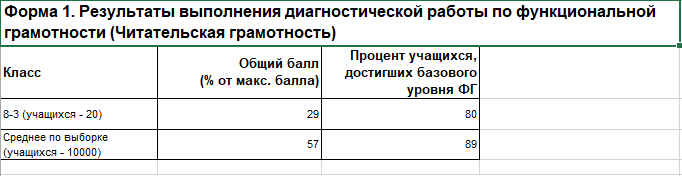 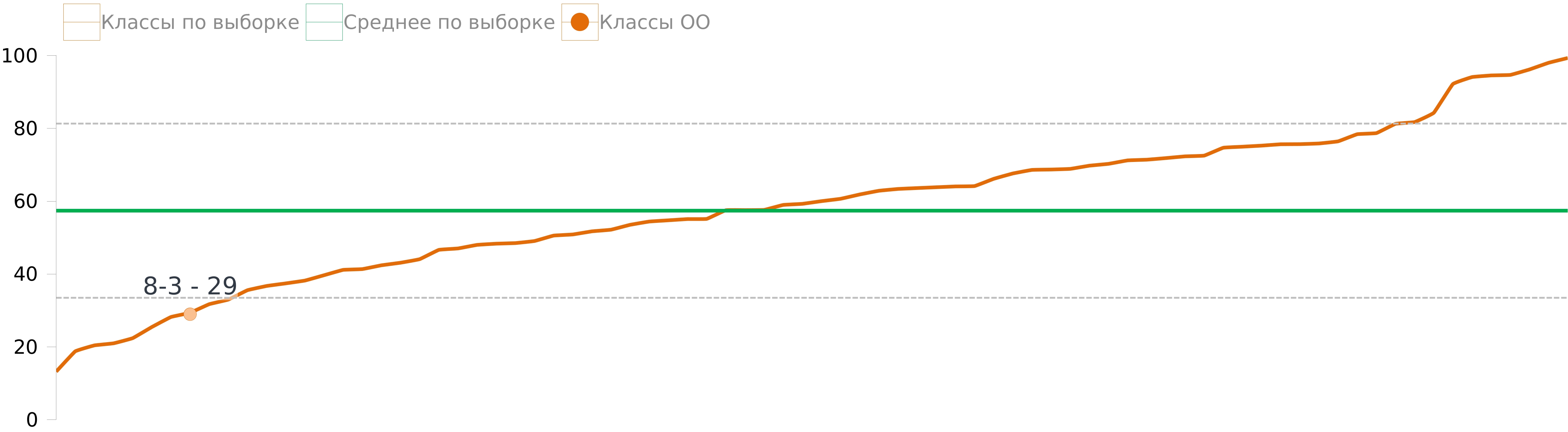 8-3 класс
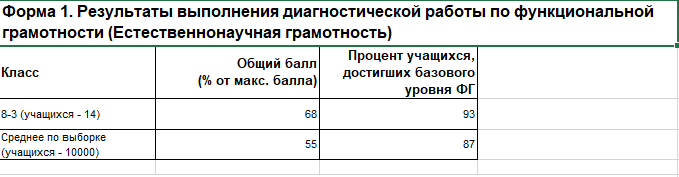 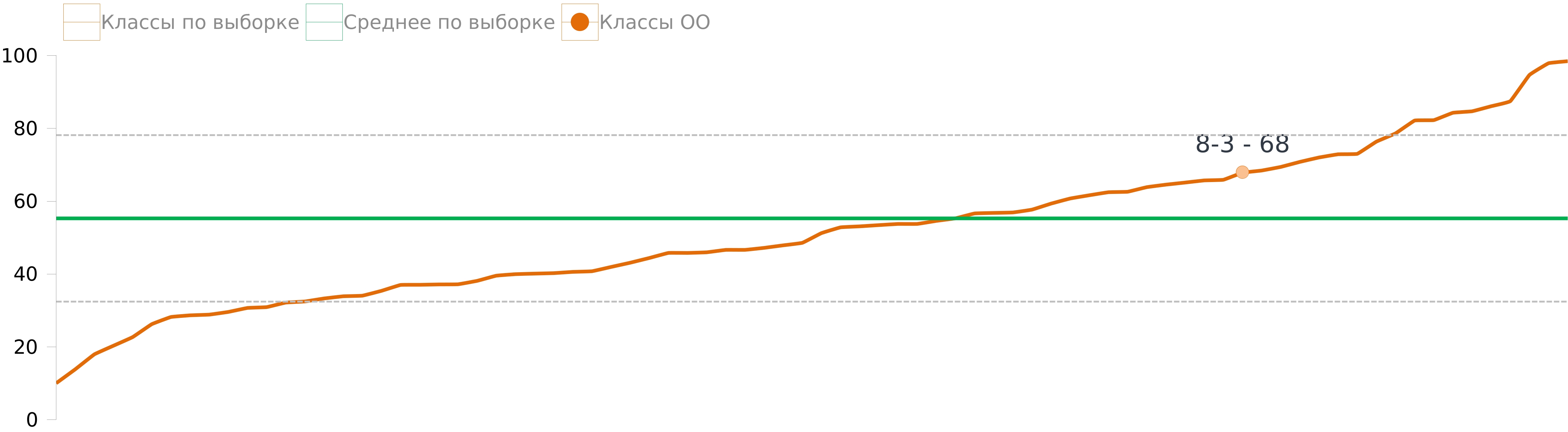 8-3 класс
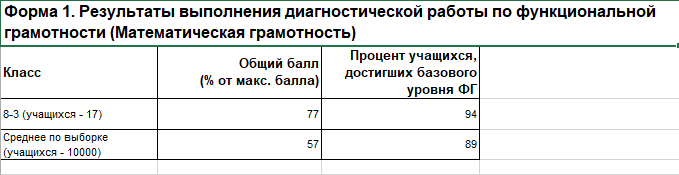 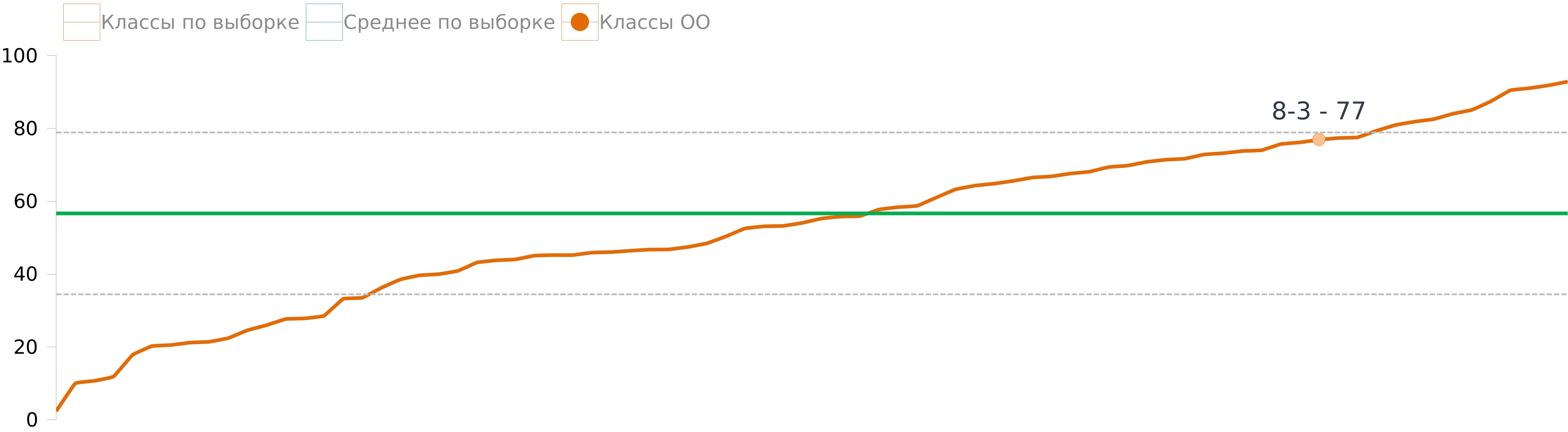 8-4 класс
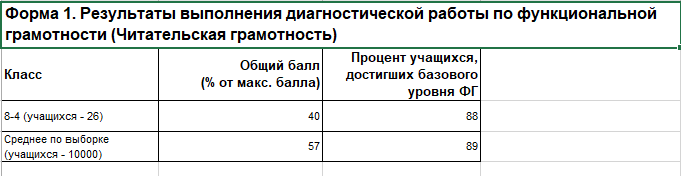 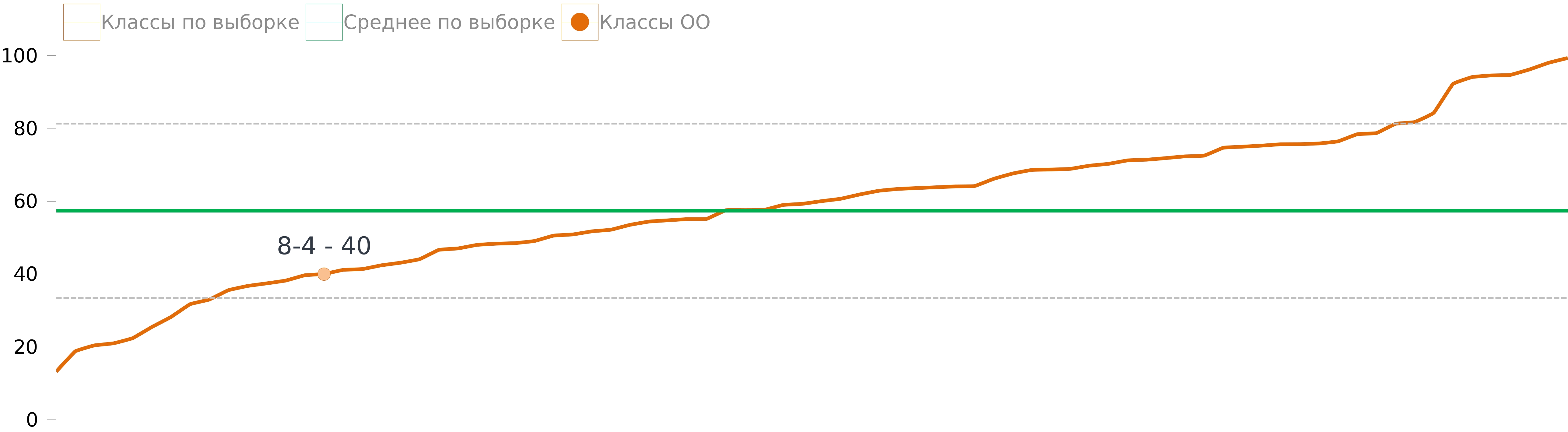 8-4 класс
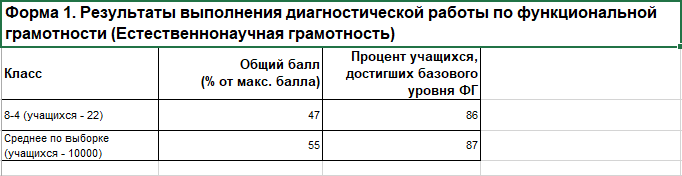 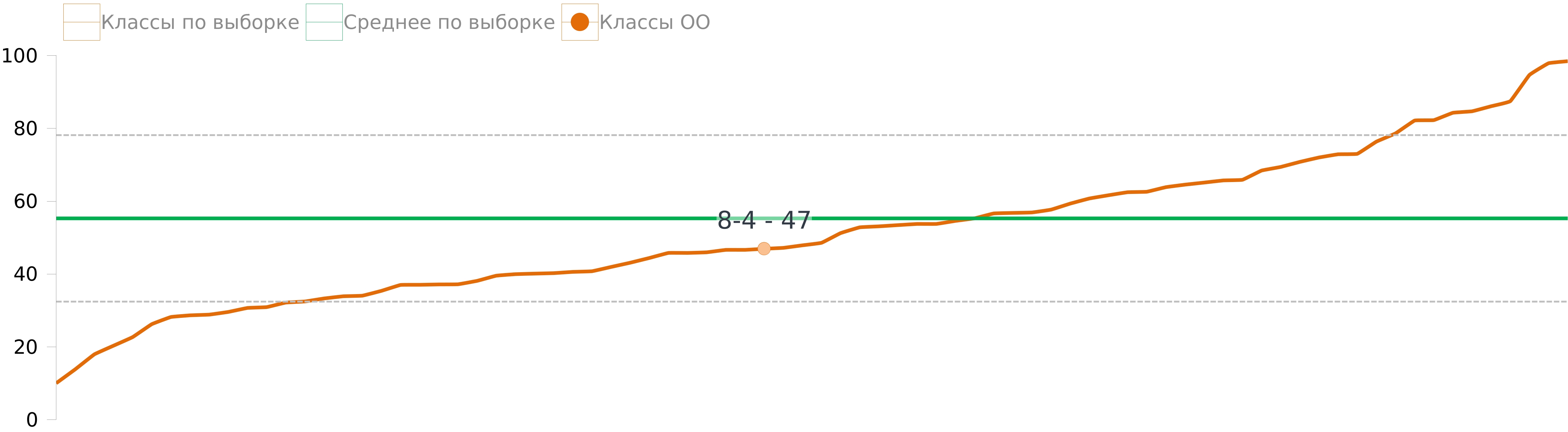 8-4 класс
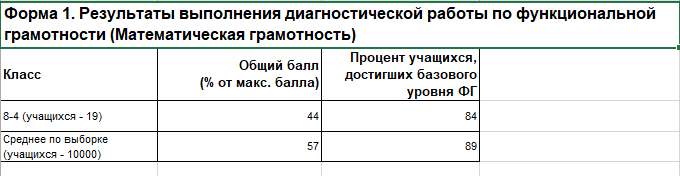 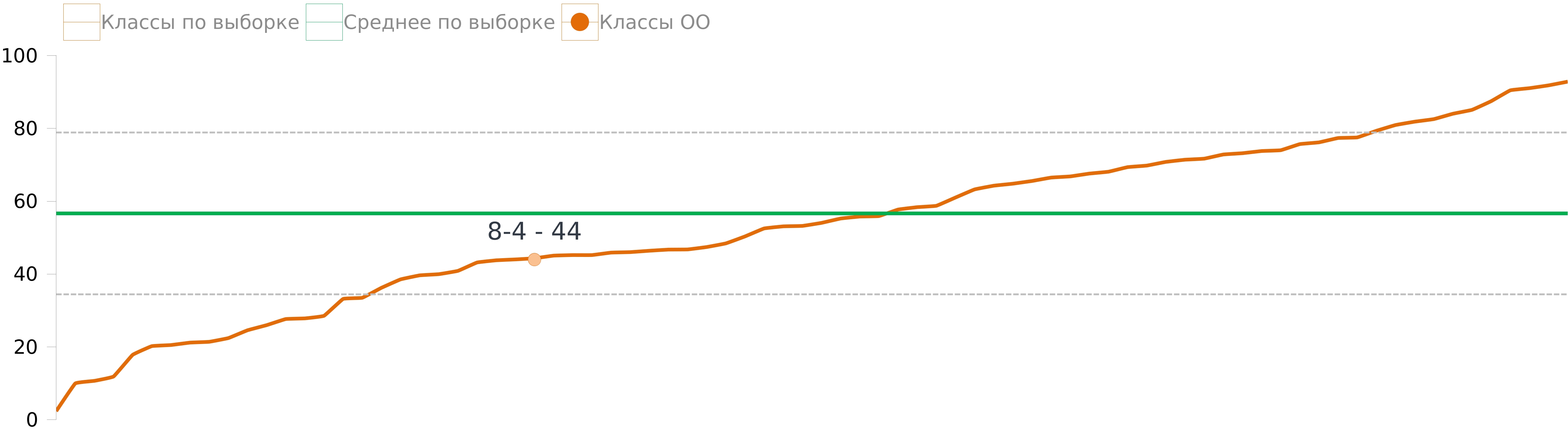 9-1 класс
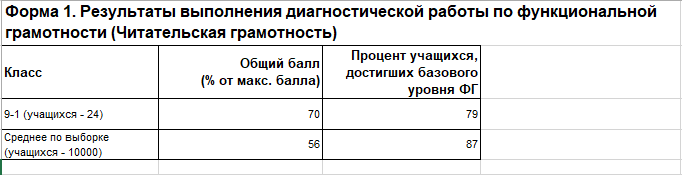 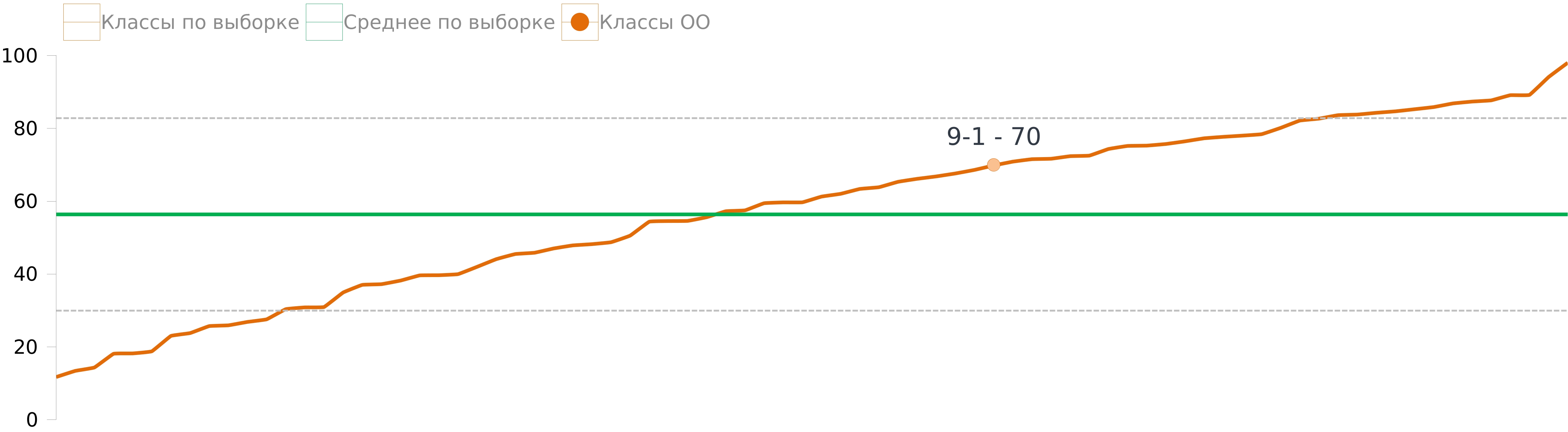 9-1 класс
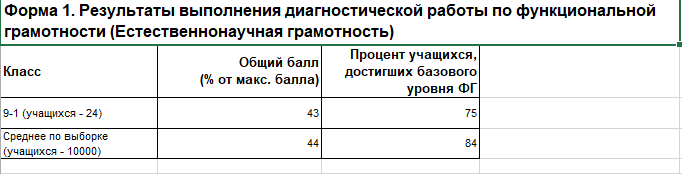 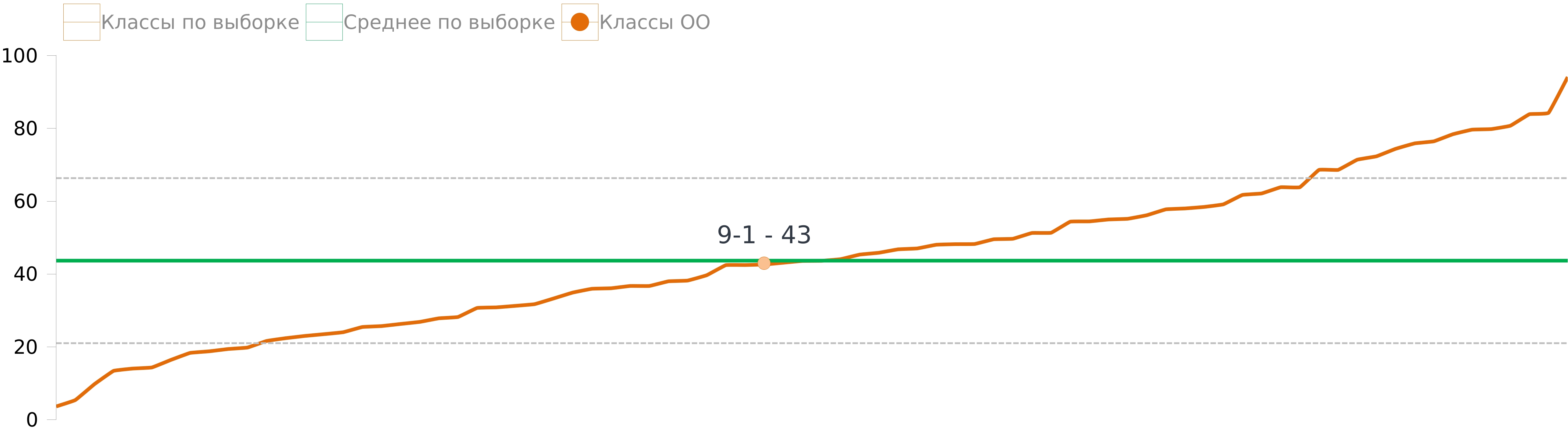 9-1 класс
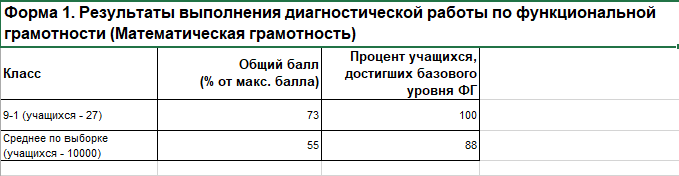 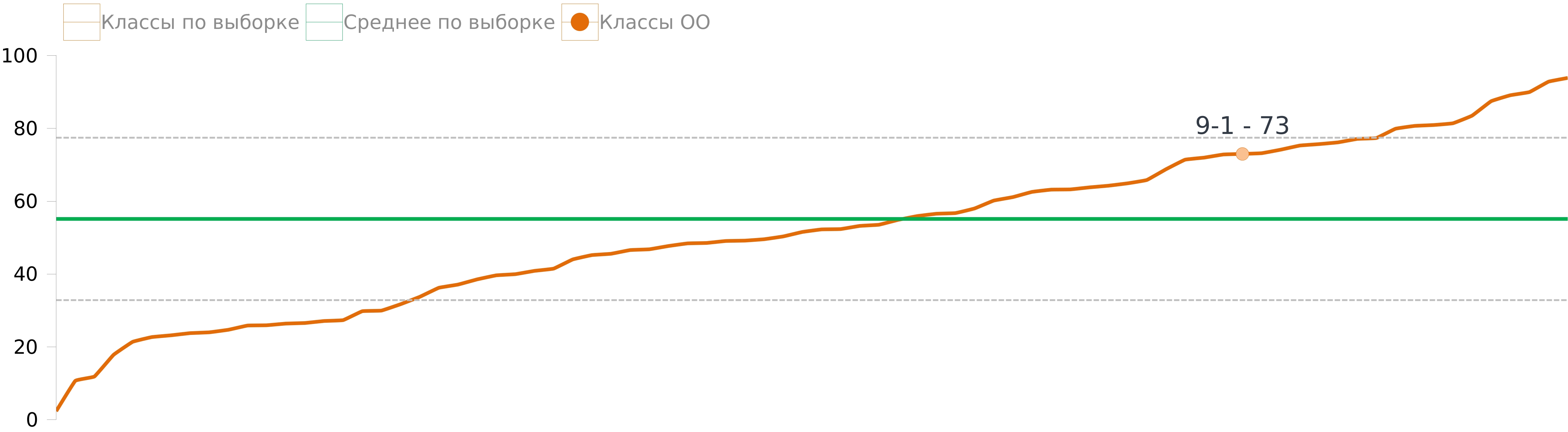 9-2 класс
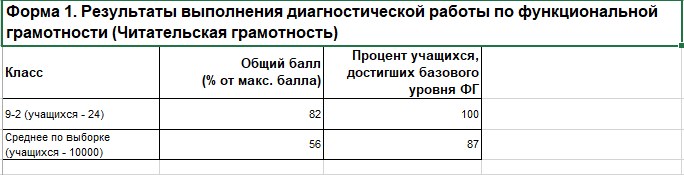 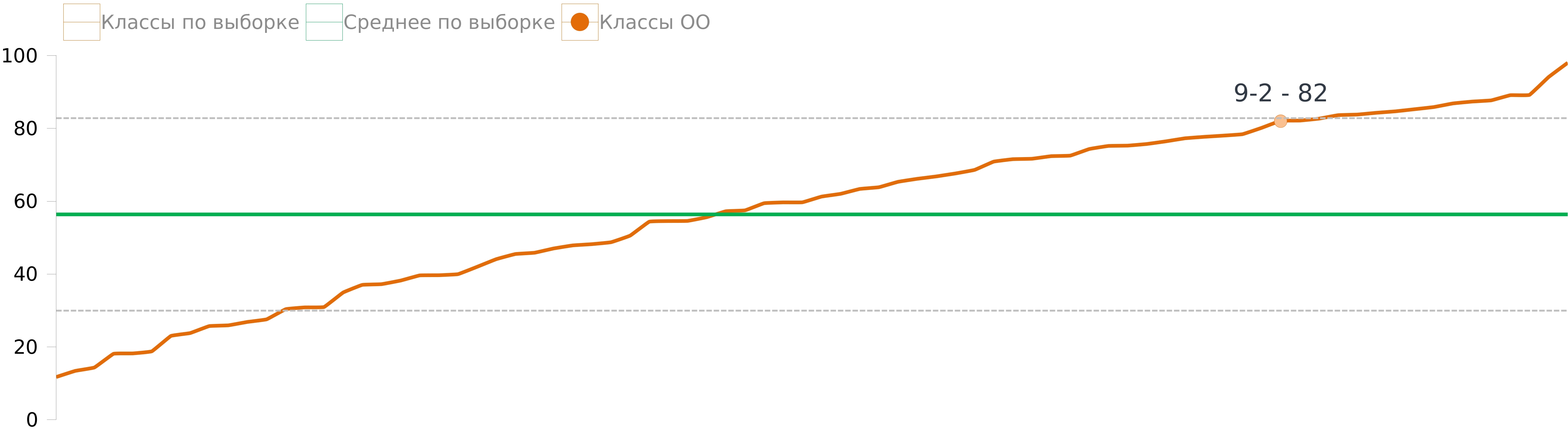 9-2 класс
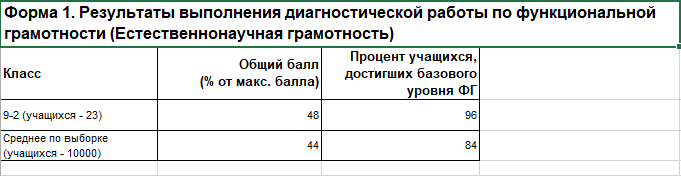 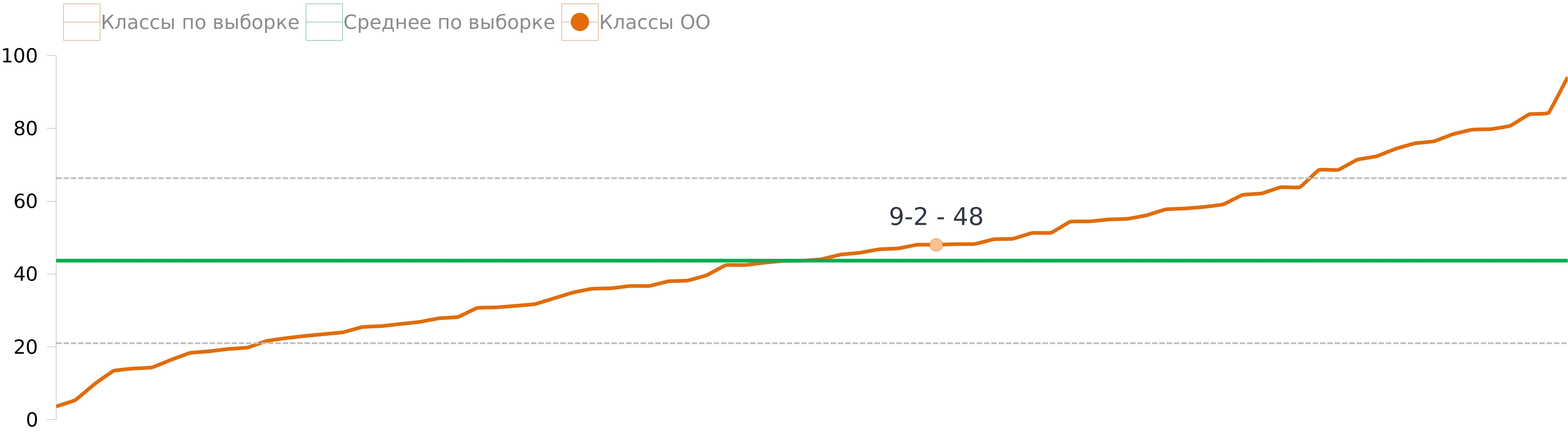 9-2 класс
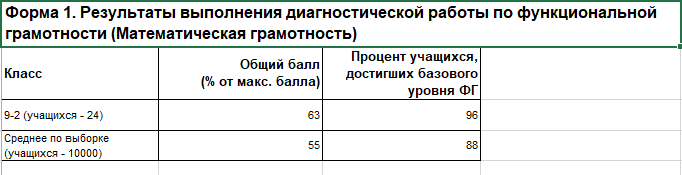 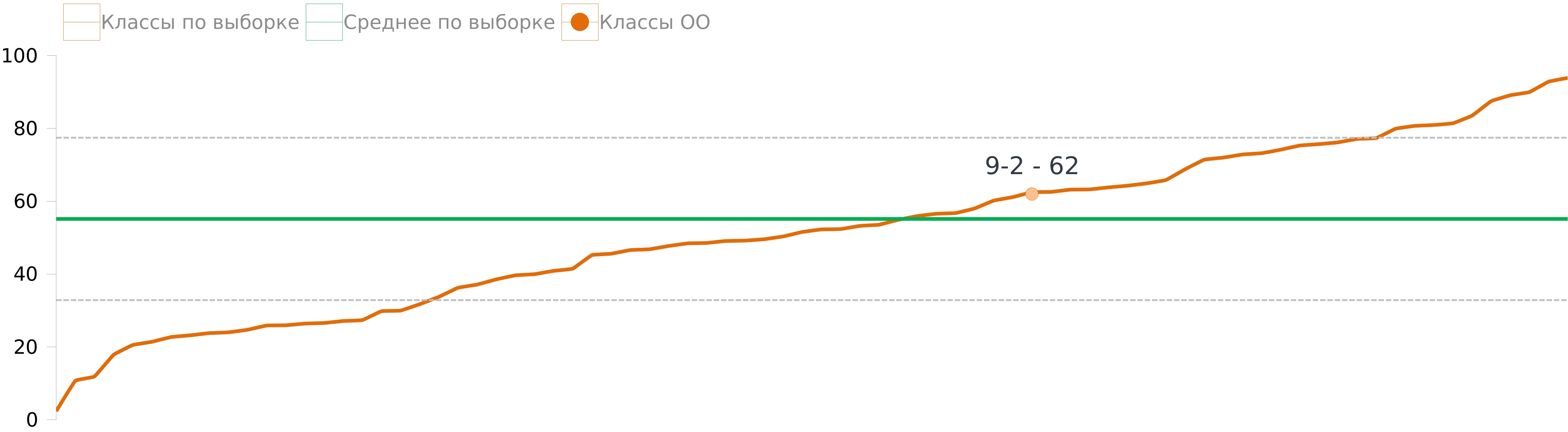 9-3класс
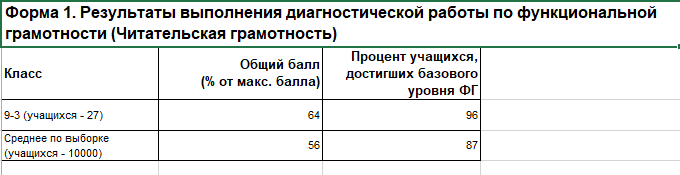 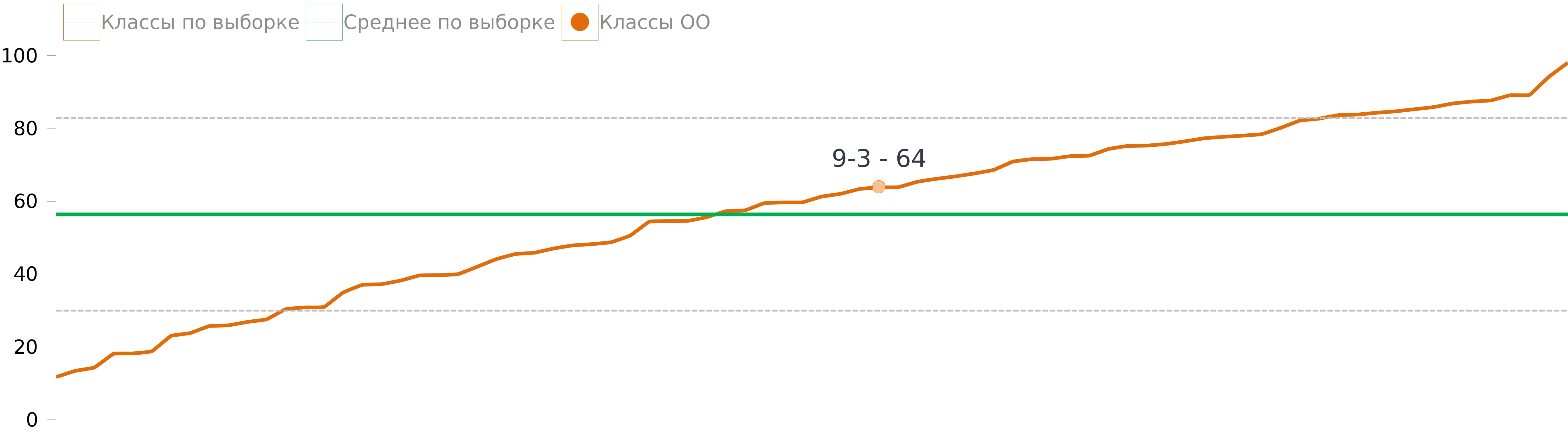 9-3класс
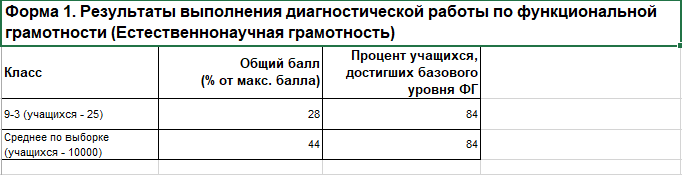 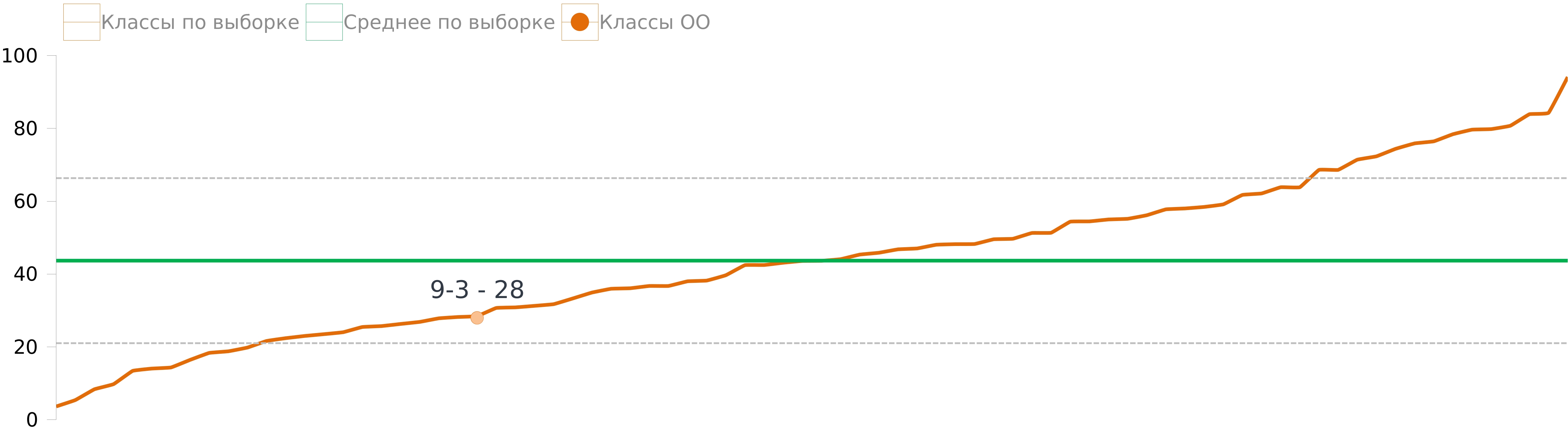 9-3класс
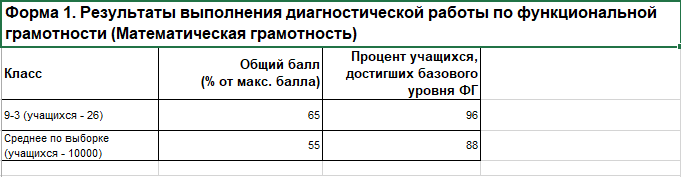 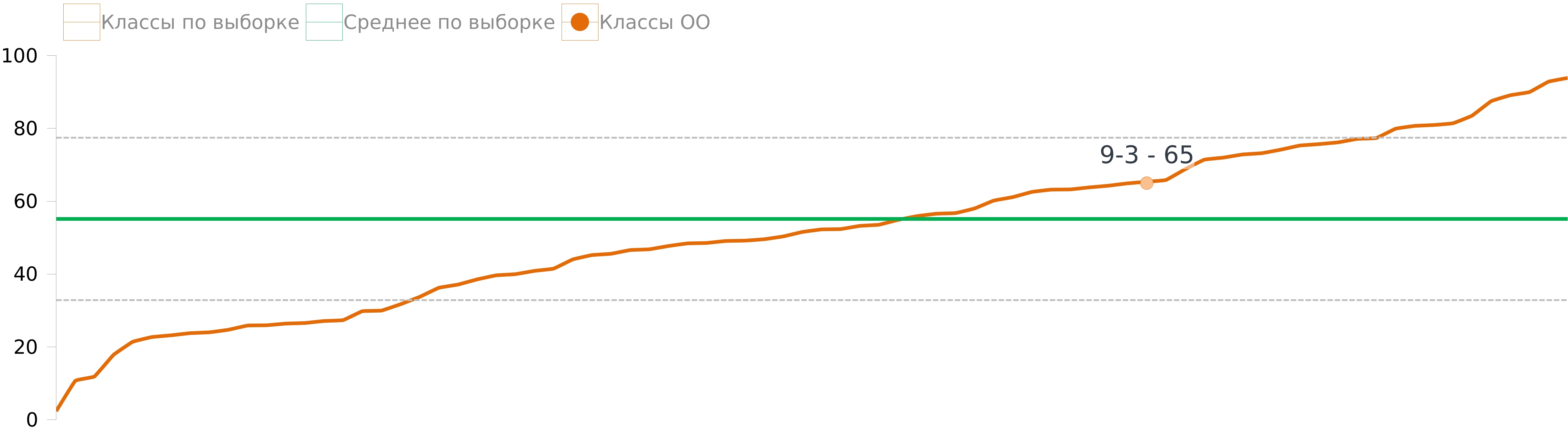